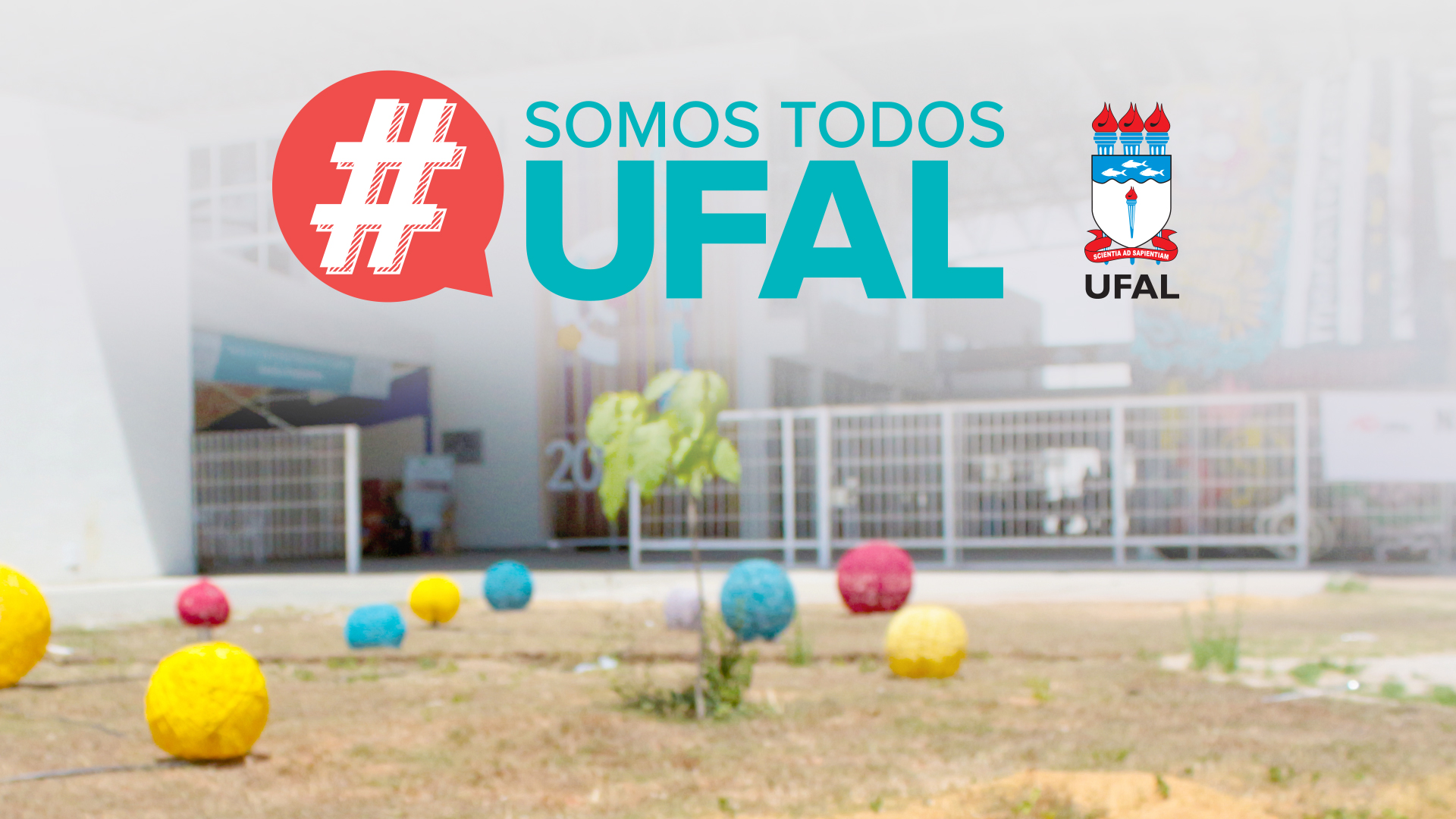 APRESENTAÇÃO DOS CURSOS 30 DE MAIO
APRESENTAÇÃO DOS CURSOS 30 DE MAIO
APRESENTAÇÃO DOS CURSOS 04 DE JUNHO
CONSIDERAÇÕES INICIAIS
Reformulação de Projeto Pedagógico - processo que visa a melhoria da qualidade dos cursos de graduação; 
Atendimento às legislações; 
Cursos Edital 05/2018 – propostas de cursos em EAD/UAB
Edital PRONERA - CECA.
DESAFIOS COLETIVOS
Alterações obrigatórias para atendimento às Diretrizes Curriculares
Elementos transversais ao currículo (questões de Ed. Ambiental, Relações étnico-raciais, Direitos Humanos, Libras, Acessibilidade, Pessoas com Necessidades Especiais e Transtorno do Espectro Autista, etc) 
Cursos noturnos com 1 período a mais que os cursos diurnos
Curricularização da extensão
Carga horária mínima e tempo de integralização 
Compreensão do que é “hora-aula” e “hora-relógio”
DESAFIOS PARA OS CAMPI FORA DE SEDE
Superação do modelo de troncos e eixos

Relatórios E-MEC
Parecer do Conselho Nacional 
Diretrizes Curriculares 
Questionamentos dos docentes

Equilíbrio entre disciplinas/formação e cargas horárias dos docentes
DESAFIOS PARA AS LICENCIATURAS
Cumprimento da nova DCN (Resolução 02/2015)
Carga horária mínima - 3200 horas
Atividades Acadêmicas Científico-Culturais – 200 horas
Estágio Supervisionado – 400 horas
Disciplinas divididas em 3 núcleos (Art. 12): Núcleo de Formação Geral; Núcleo de Aprofundamento e diversificação; Núcleo de Estudos Integradores
1/5 da carga horária total do curso dedicado às dimensões pedagógicas (Art. 13) – regulamentação pela Resolução  CONSUNI 06/2018
Prática como componente curricular – 400 horas
Curricularização da Extensão – 10% da carga horária total do curso
O GRANDE DESAFIO DA PROGRAD E DAS COORDENAÇÕES DE CURSO
O número de cursos com as alterações, ao mesmo tempo
O GRANDE DESAFIO DA PROGRAD E DAS COORDENAÇÕES DE CURSO
O número de cursos com as alterações ao mesmo tempo
EXEMPLO DE HORA-RELÓGIO/HORA-AULA
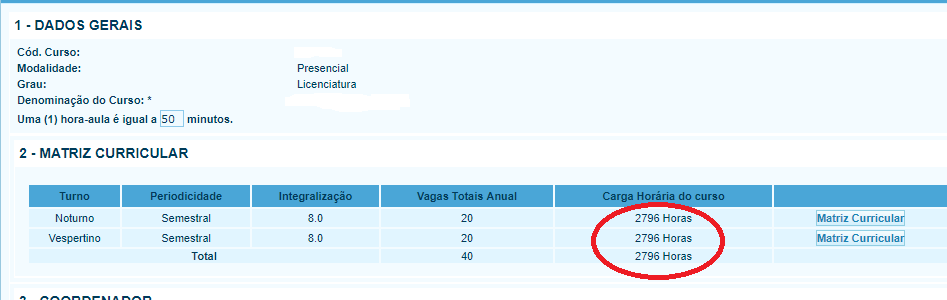